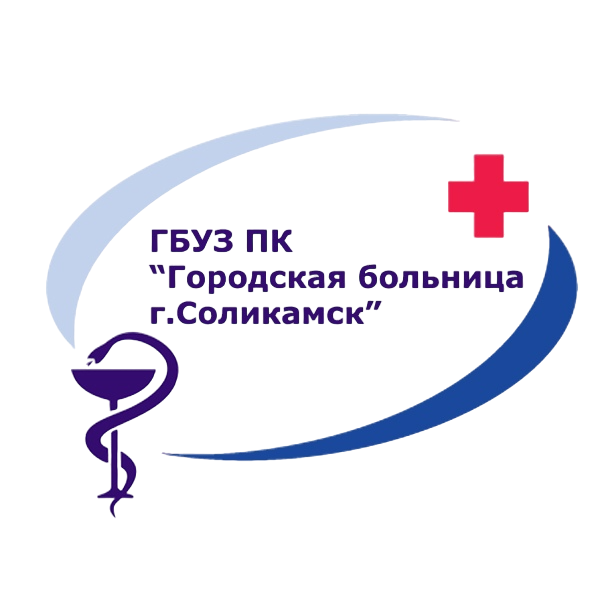 Государственное бюджетное учреждение здравоохранения Пермского края«Городская больница г. Соликамск»
Пермский край, г. Соликамск
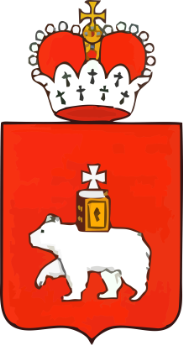 Информация об учреждении
Уровни оказания медицинской помощи: 
2 уровень по: детской хирургии, инфекционным болезням, кардиологии, неврологии, онкологии, пульмонологии, терапии, травматологии и ортопедии, урологии, хирургии, неонатологии, акушерству и гинекологии (искусственное прерывание беременности) 
3 уровень по акушерству и гинекологии (за исключением использования вспомогательных репродуктивных технологий)

Структура учреждения:
1. Амбулаторная помощь: Поликлиника №1, Поликлиника №2, Женская консультация, 11 ФАПов, 4 Врачебных амбулаторий. 
2. Стационарная помощь: Хирургический стационар (Хирургическое отделение, отделение травматологии и ортопедии, отделение онкологии, отделение гнойной хирургии, ОРИТ), Терапевтический стационар (терапевтическое отделение, инфекционное отделение, кардиологическое отделение, пульмонологическое отделение, неврологическое отделение для больных с ОНМК, сестринский уход, ОРИТ), Родильный дом (гинекологическое отделение, отделение патологии беременности, акушерское отделение, отделение новорожденных, ОРИТ)
3. Диагностические отделения: физиотерапевтическое отделение, отделение лучевой диагностики, клинико-диагностическая лаборатория, кабинет функциональной диагностики, кабинет ультразвуковой диагностики, эндоскопический кабинет 
Средняя заработная плата врачей по учреждению: 80 181 руб.
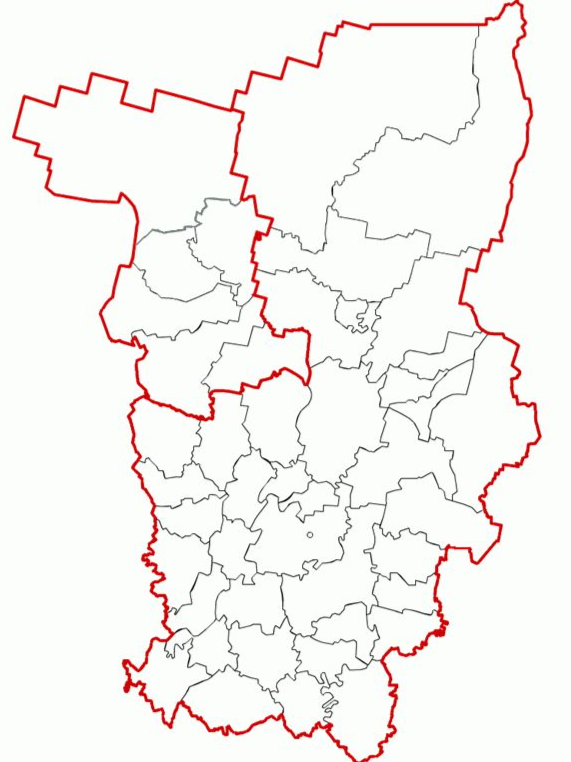 г. Соликамск
г. Пермь
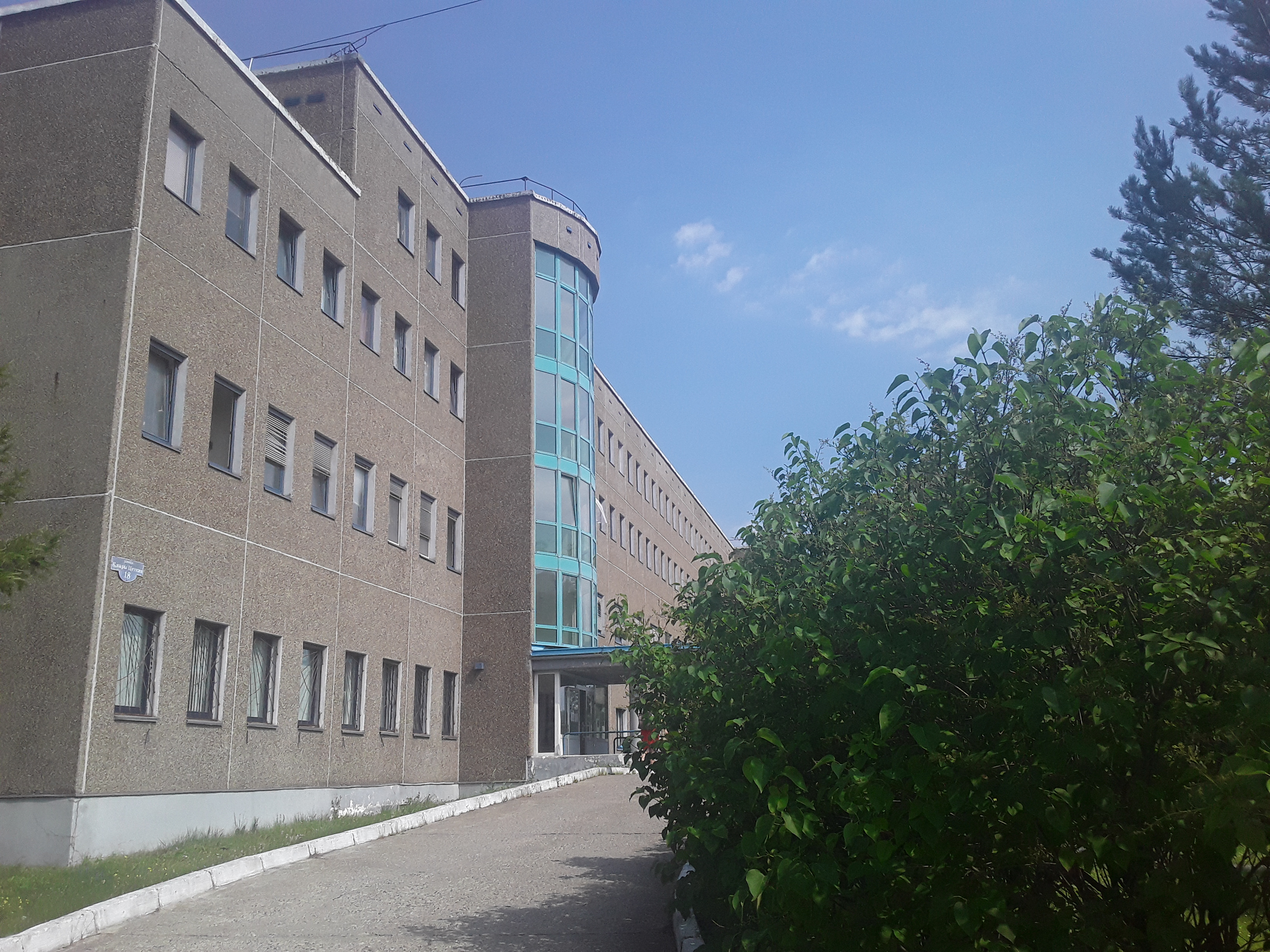 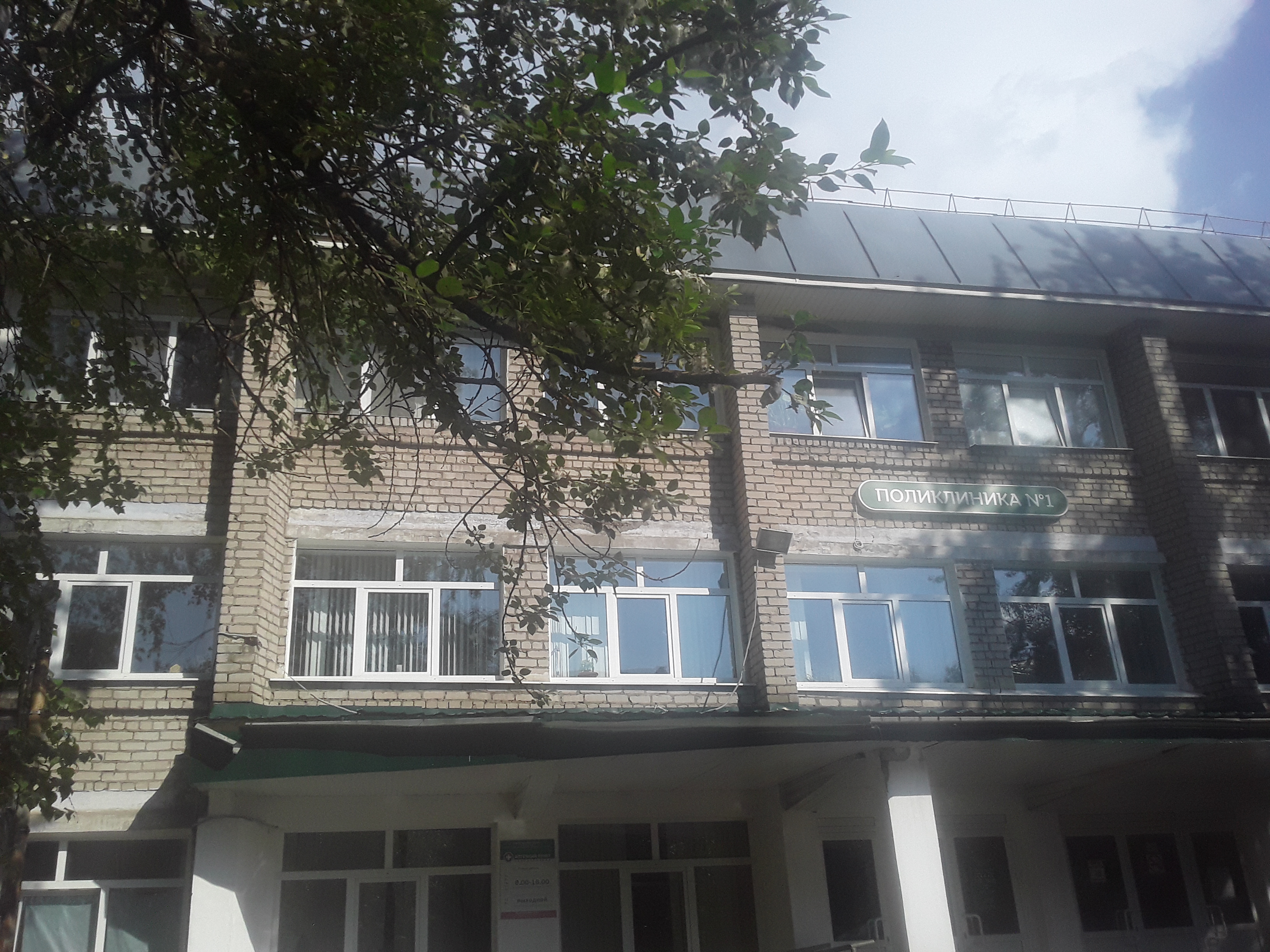 Перспективное развитие учреждения до 2027 года
2025-2026

Капитальный ремонт стационаров
2024

Установка новых модульных 
ФАПов и ВА
2026-2027

Благоустройство территории больничного городка
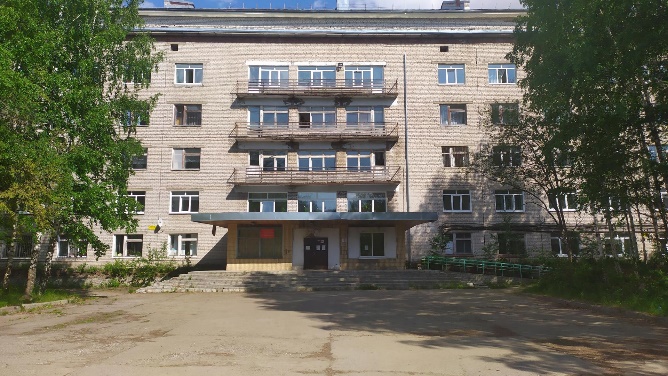 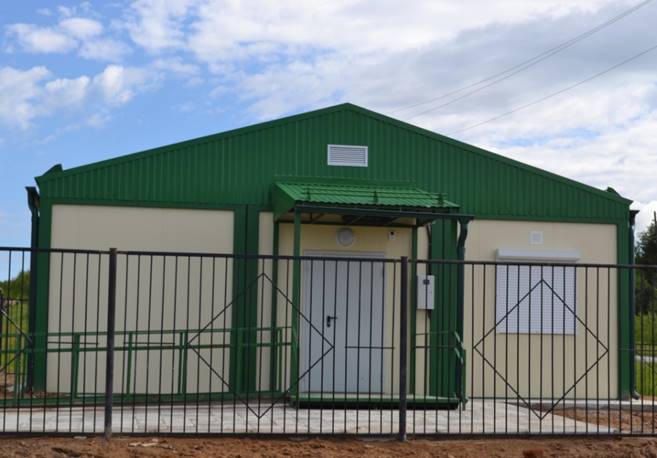 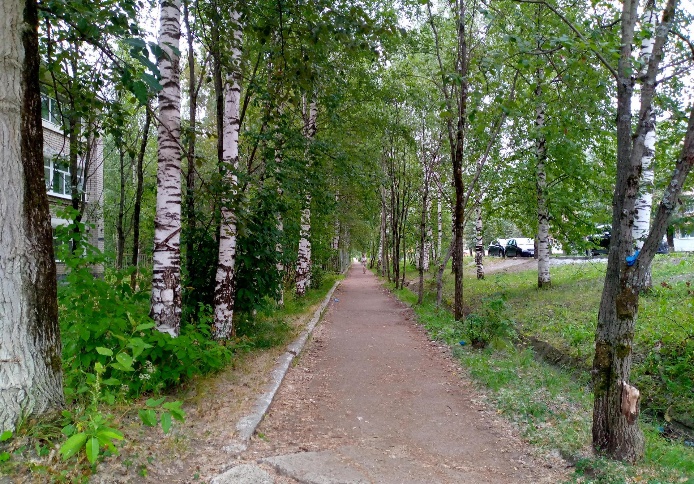 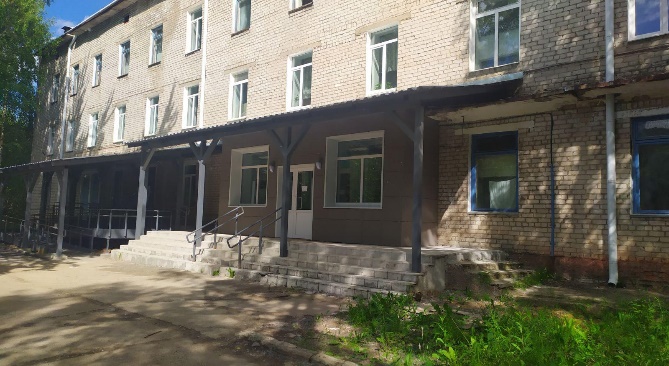 Аппарат ИВЛ SLE5000
Установка лазерной системы DORNIER MEDILAS H SOLVO 35
Открытый реанимационный комплекс
Panda iRes Warmer
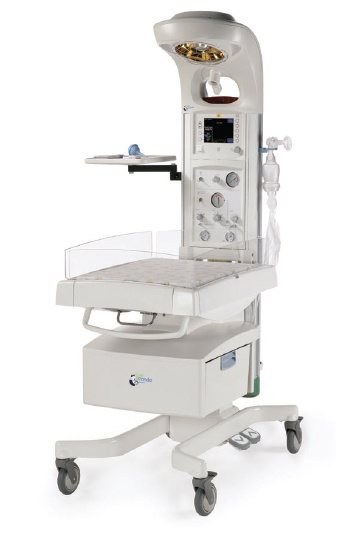 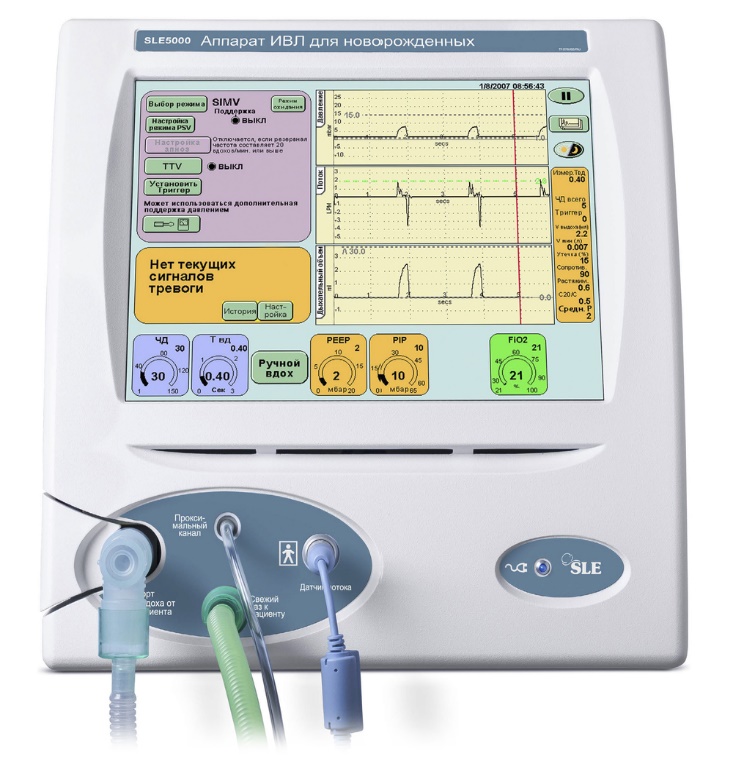 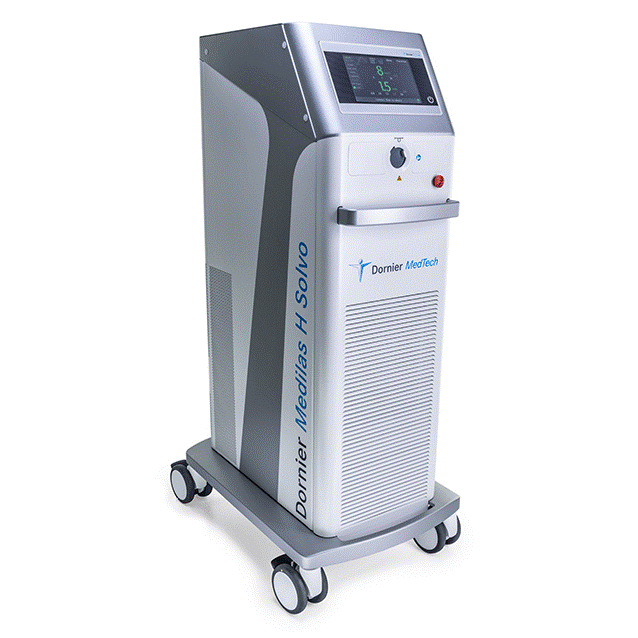 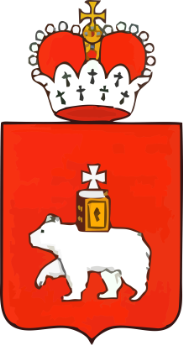 Потребность в кадрах
Врач-акушер-гинеколог 
Врач-аллерголог – иммунолог
Врач-анестезиолог – реаниматолог
Врач-гастроэнтеролог
Врач-инфекционист
Врач-кардиолог
Врач-клинической лабораторной диагностики
Врач-невролог
Врач-нефролог
Врач-онколог
Врач-оториноларинголог
Врач-офтальмолог
Врач-педиатр 
Врач-эндокринолог
Врач-эндоскопист
Врач-педиатр
Врач-профпатолог
Врач-пульмонолог
Врач-ревматолог
Врач-рентгенолог
Врач-терапевт 
Врач-терапевт участковый
Врач-трансфузиолог
Врач-ультразвуковой диагностики
Врач-уролог 
Врач-физиотерапевт
Врач-физической и реабилитационной медицины
Врач-функциональной диагностики
Врач-хирург
Врач-эпидемиолог
Заведующий поликлиникой
Заведующий терапевтическим стационаром
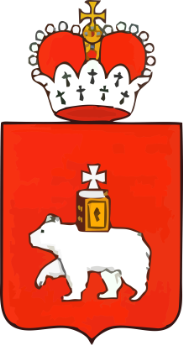 Меры поддержки медицинских работников
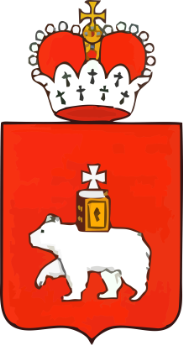 Меры поддержки медицинских работников
Санаторно-курортное оздоровление медицинских работников;

Материальная помощь; 

Скидки на путевки 20% всем членам семьи;

Дополнительные дни к отпуску;

Доплаты за работу в сельской местности (на ФАПах и ВА); 

Специальная социальная выплата медицинским работникам.
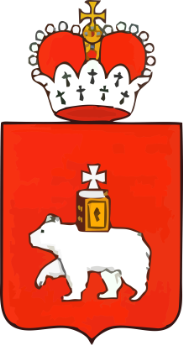 Контактная информация
Телефон: +7 (34253) 4-49-06

Электронная почта: info-solgb@med.permkrai.ru

Официальный сайт: https://gb1.solzdrav.ru/ 

Официальный сайт Министерства здравоохранения Пермского края:https://minzdrav.permkrai.ru/ 

Телефон: +7 (342) 236-29-59
                 +7 (342) 212-40-55

Электронная почта: dboshchepkov@minzdrav.permkrai.ru 
asskulkin@minzdrav.permkrai.ru
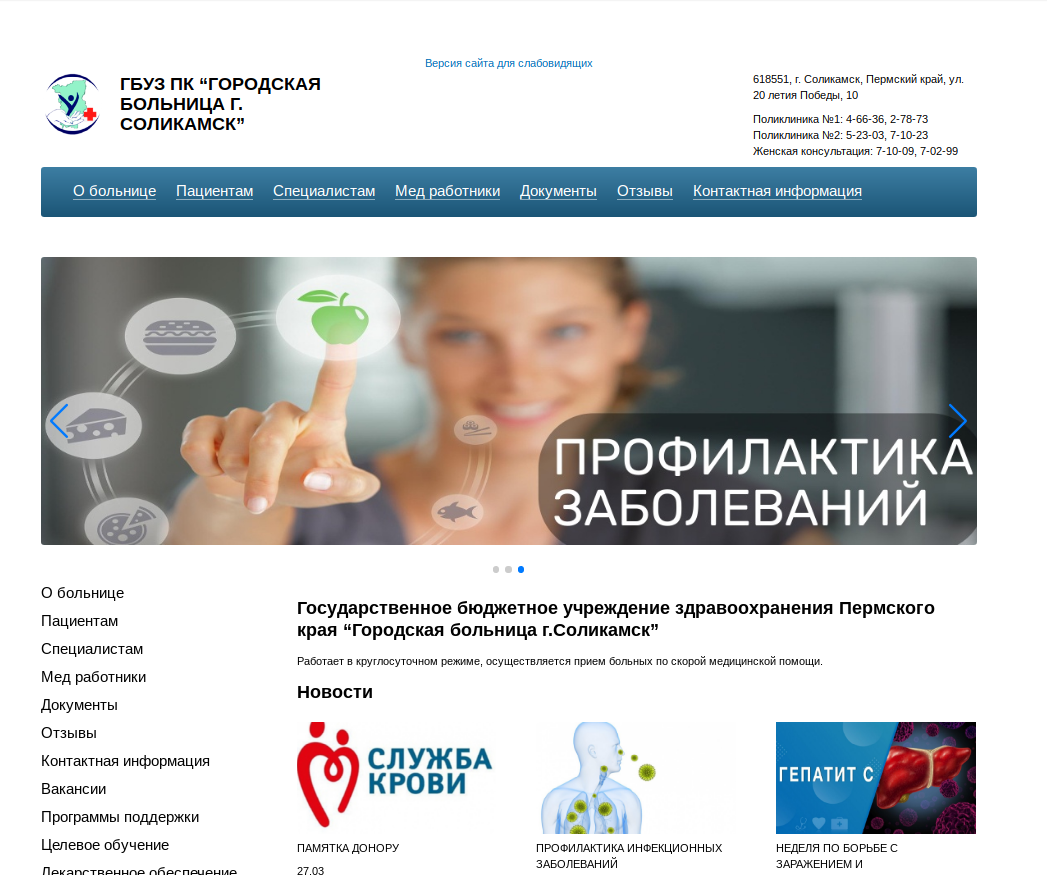